Jesús: El Autor de Eterna Salvación
“La Salvación”: ¿Por qué?
Isaías 59:2 – Vuestras iniquidades han hecho división entre vosotros y vuestro Dios, y vuestros pecados han hecho ocultar de vosotros su rostro para no oír.
Romanos 6:23 – La paga del pecado es muerte...
Ezequiel 18:20 – El alma que pecare, esa morirá; el hijo no llevará el pecado del padre; la justicia del justo será sobre él, y la impiedad del impío será sobre él.
La Salvación: ¿¿Para mí??
Romanos 3:23 – Todos pecaron y están destituidos de la gloria de Dios.
[Speaker Notes: Abran sus biblias a Ezequiel capítulo 18. Será clave en la introducción a esta lección que toca “El Plan de Salvación.”
El pecado causa la separación de la presencia de Dios.
Véase Isaías 59…
El ser “salvo,” entonces, es evitar (o solucionar) la separación de Dios, y recibir Su misericordia y vivir con Él para siempre.
Solo el seguidor de Cristo tiene la esperanza de ser salvo, “porque no nos ha puesto Dios para ira, sino para alcanzar salvación por medio de nuestro Señor Jesucristo.” (1 Tes. 5:9) Es la dádiva de Dios.
Bienvenido a todos; gracias por su interés en las c
osas de Dios. <Thank elders for inviting me… All members for attending… Bilingual handouts… I’ll translate key points…>]
¿Qué Constituye “Pecado”?
Pecamos cuando escogemos lo malo.
1 Juan 3:4 El pecado es infracción de la ley.
Génesis 4:7 (Dios dijo) Si bien hicieres, ¿no serás enaltecido? Y si no hicieres bien, el pecado está la puerta; con todo esto, a ti será su deseo, y tú te enseñorearás de él.
Pecamos cuando hacemos algo dudando que sea bueno.
Romanos 14:23 El que duda sobre lo que [hace], es condenado, porque no lo hace con fe; y todo lo que no proviene de fe, es pecado.
Pecamos cuando fallamos en hacer lo bueno.
Santiago 4:17 Al que sabe hacer lo bueno, y no lo hace, le es pecado.
El Rompecabezas de la Salvación
[Speaker Notes: Pero gracias a Dios, El tuvo un plan desde antes de la fundación del mundo (Efesios 1:4; 3:10-11) mandar a Jesús al mundo para pagar nuestra deuda y sufrir nuestro castigo (la muerte).

El plan tiene varias partes y personas y depende en cada quien haciendo su papel.

Las partes caben juntos como en un rompecabezas.]
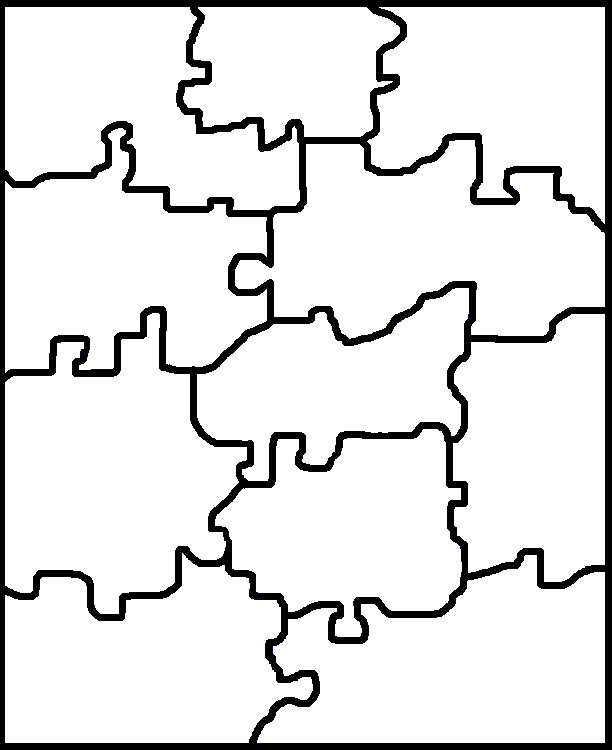 De tal manera amó Dios al mundo, que ha dado a su Hijo unigénito, para que todo aquel que en él cree, no se pierda, mas tenga vida eterna.
Juan 3:16
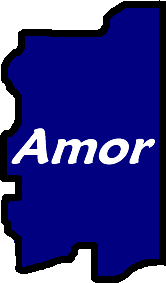 1 Juan 3:1
Mirad cuál amor nos ha dado el Padre, para que seamos llamados hijos de Dios; por esto el mundo no nos conoce, porque no le conoció a él.
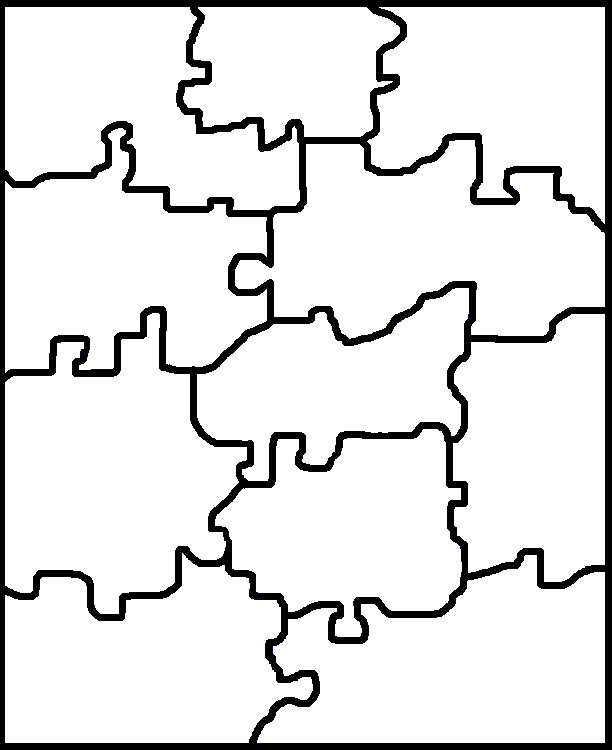 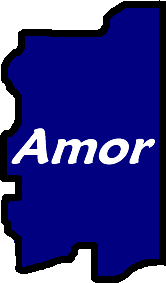 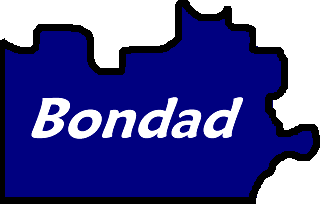 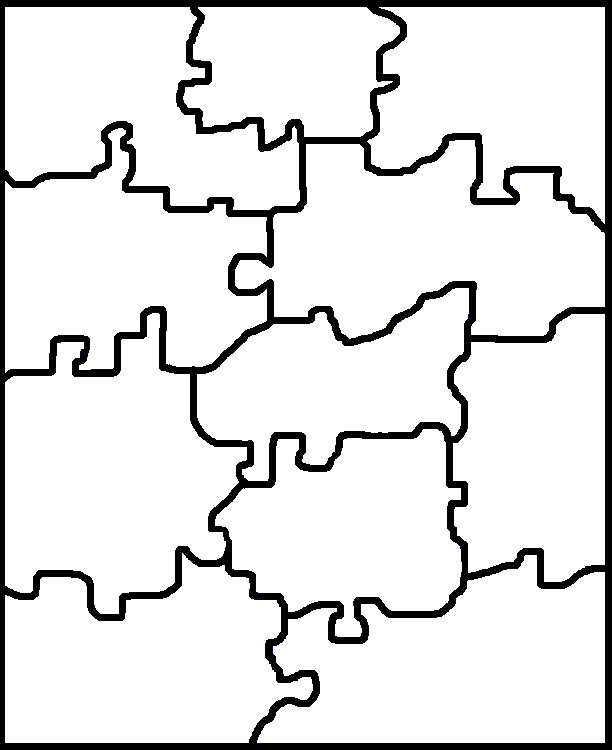 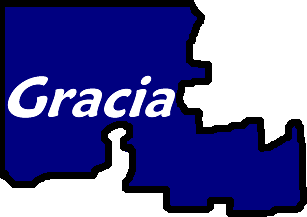 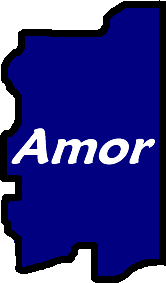 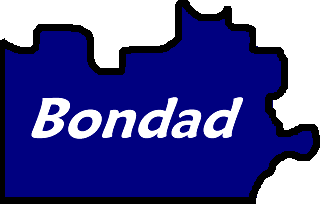 [Speaker Notes: “Gracia” quiere decir “el favor de Dios no merecido.”
Recibimos algo que NO MERECEMOS.]
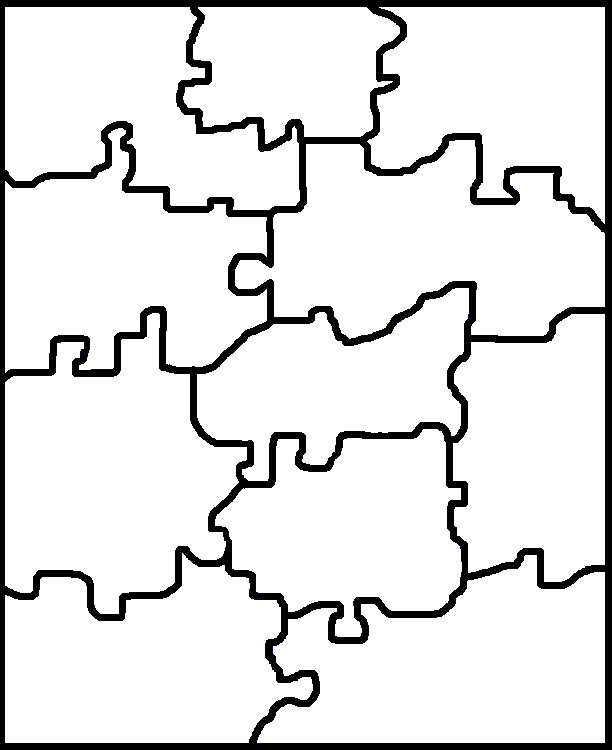 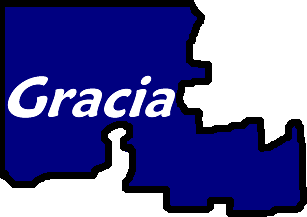 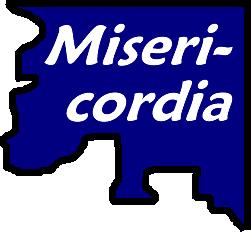 Efesios 2:1-9
(4) Pero Dios, que es rico en misericordia, por su gran amor con que nos amó, (5) aun estando nosotros muertos en pecados, nos dio vida juntamente con Cristo (por gracia sois salvos), (6) y juntamente con él nos resucitó, y asimismo nos hizo sentar en los lugares celestiales con Cristo Jesús,
(1) Y él os dio vida a vosotros, cuando estabais muertos en vuestros delitos y pecados, (2) en los cuales anduvisteis en otro tiempo, siguiendo la corriente de este mundo, conforme al príncipe de la potestad del aire, el espíritu que ahora opera en los hijos de desobediencia, (3) entre los cuales también todos nosotros vivimos en otro tiempo en los deseos de nuestra carne, haciendo la voluntad de la carne y de los pensamientos, y éramos por naturaleza hijos de ira, lo mismo que los demás.
(7) para mostrar en los siglos venideros las abundantes riquezas de su gracia en su bondad para con nosotros en Cristo Jesús. (8) Porque por gracia sois salvos por medio de la fe; y esto no de vosotros, pues es don de Dios (9) no por obras, para que nadie se gloríe.
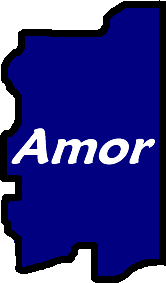 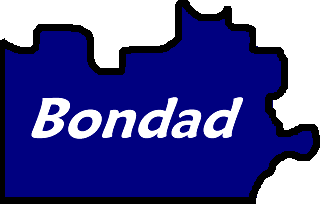 [Speaker Notes: “Misericordia” quiere decir que NO RECIBIMOS algo (castigo) que MERECEMOS.]
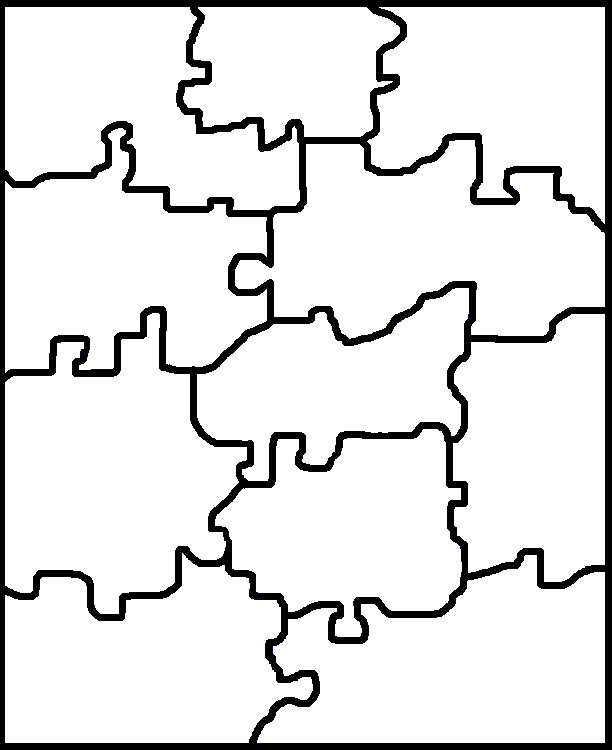 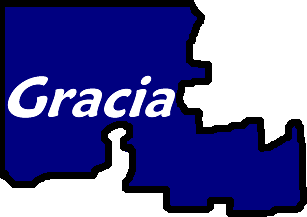 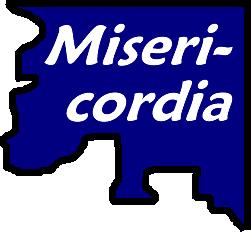 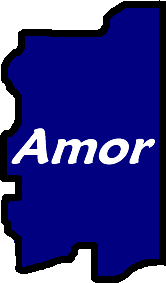 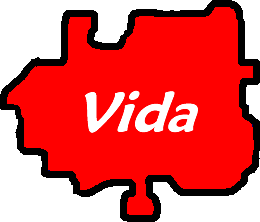 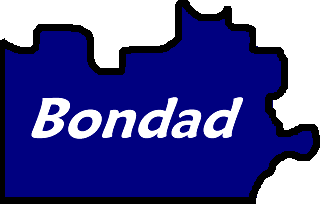 [Speaker Notes: Dios tiene el amor para con nosotros, y hizo el plan para rescatarnos. 
El plan era pagar la deuda de hombres pecadores.
“La sangre de los toros y de los machos cabríos no puede quitar los pecados. (5) Por lo cual, entrando en el mundo dice: Sacrificio y ofrenda no quisiste; mas me preparaste cuerpo. (Heb. 10:4-5)
Cristo tuvo que vivir como hombre, luego pagar la deuda de nosotros (o sea, sufrir el castigo de muerte) para satisfacer la justicia de Dios.]
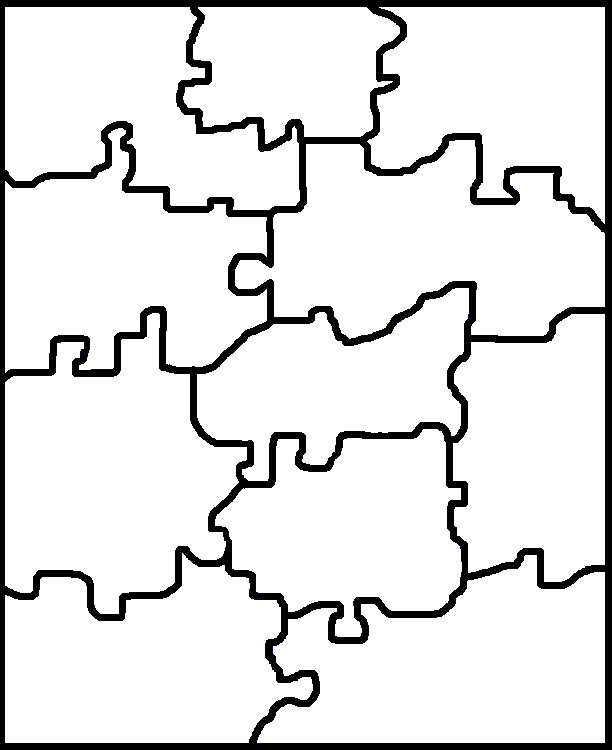 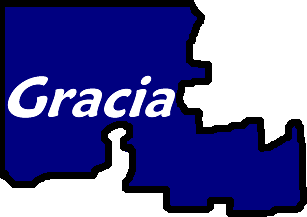 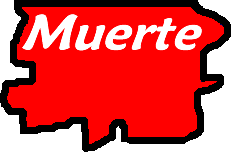 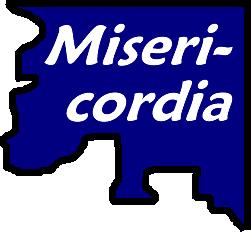 (8) Dios muestra su amor para con nosotros, en que siendo aún pecadores, Cristo murió por nosotros. (9) Pues mucho más, estando ya justificados en su sangre, por él seremos salvos de la ira. (10) Porque si siendo enemigos, fuimos reconciliados con Dios por la muerte de su Hijo, mucho más, estando reconciliados, seremos salvos por su vida.
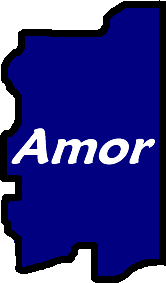 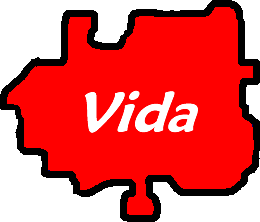 Romanos 5:8-10
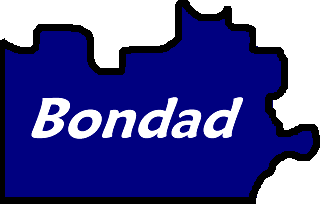 [Speaker Notes: Sinónimos: justificados (hecho recto), reconciliado (hecho amigo), redimido (comprado de nuevo), salvo (rescatado del castigo)]
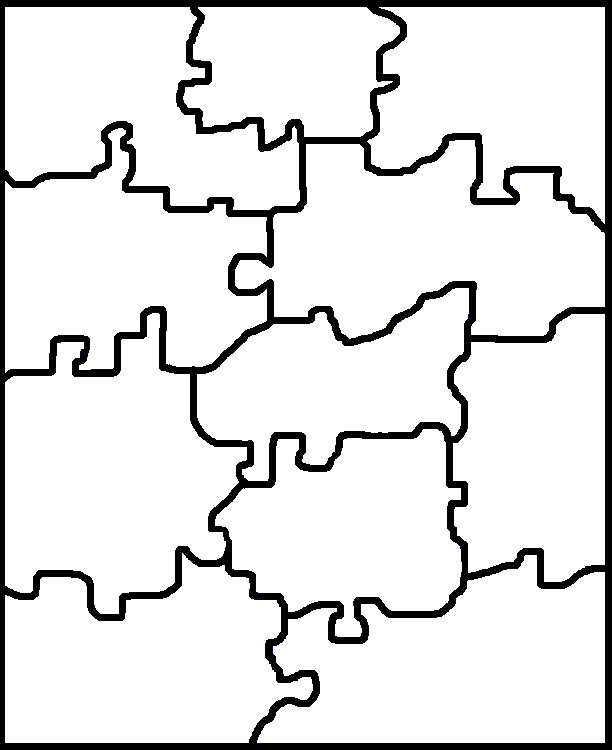 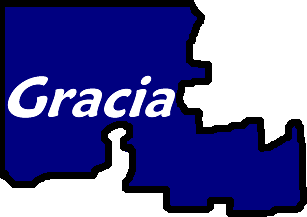 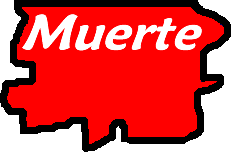 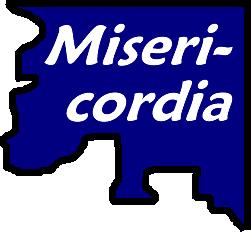 (1) Os declaro, hermanos, el evangelio... (2) por el cual asimismo, si retenéis la palabra que os he predicado, sois salvos, si no creísteis en vano…
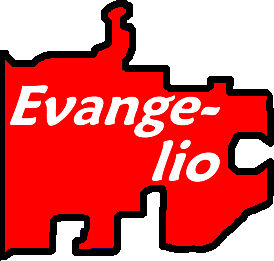 1 Cor. 15:1-5;
1 Cor. 1:18
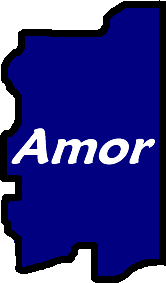 (16) No me avergüenzo del evangelio, porque es poder de Dios para salvación a todo aquel que cree; al judío primeramente, y al griego.
Rom. 1:16
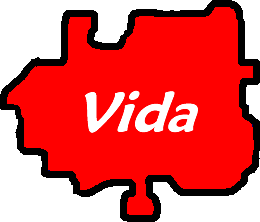 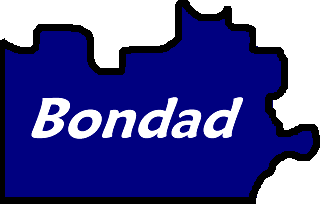 [Speaker Notes: 1 Corintios 15:1ff (3) que Cristo murió por nuestros pecados… (4) y que resucitó al tercer día… (5) y que apareció…” a mucha gente]
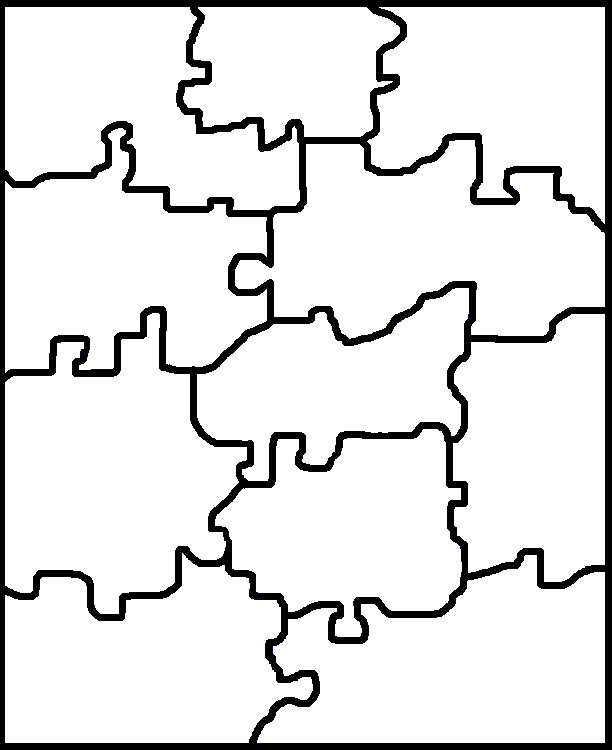 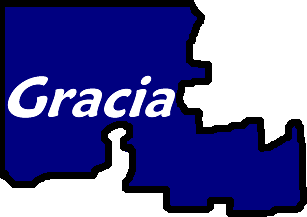 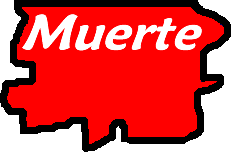 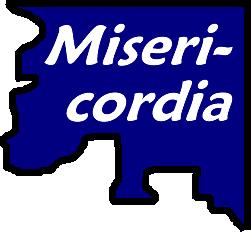 (5) Nos salvó, no por obras de justicia que nosotros hubiéramos hecho, sino por su misericordia, por el lavamiento de la regeneración y por la renovación en el Espíritu Santo, (6) el cual derramó en nosotros abundantemente por Jesucristo nuestro Salvador, (7) para que justificados por su gracia, viniésemos a ser herederos conforme a la esperanza de la vida eterna.
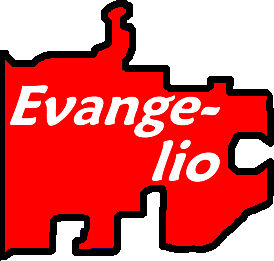 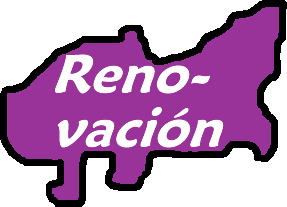 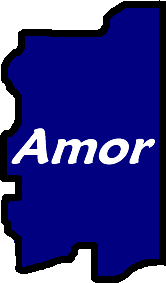 Tito 3:3-7
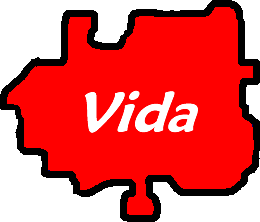 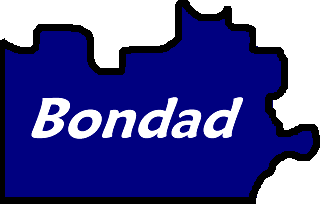 [Speaker Notes: Este pasaje es paralelo con Efesios 2:1-9 – menciona la bondad, el amor, la gracia, y la misericordia de Dios.
También menciona el trabajo del Espíritu Santo.
Compare el renacimiento de Juan 3 (Jesús a Nicodemo)]
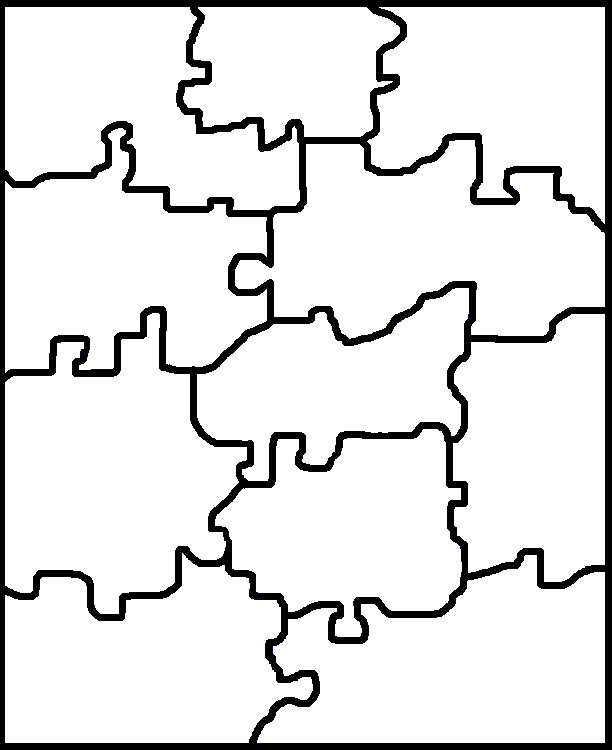 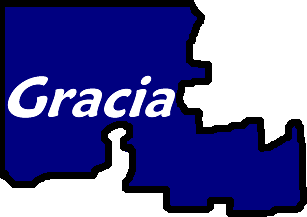 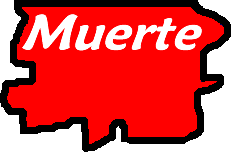 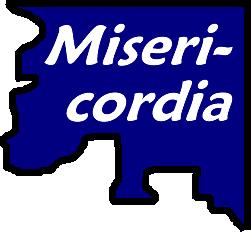 Los bienaventurados: 
La humildad
La mansedumbre
La tristeza sobre el pecado
El deseo para cosas puras, etc.
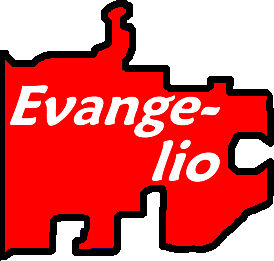 Mateo 5:3-6;
Santiago 4:6-10
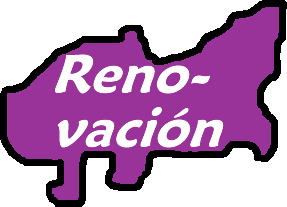 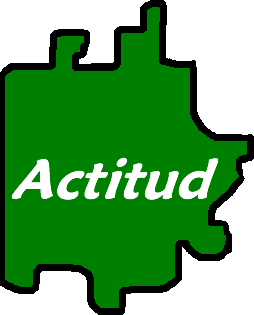 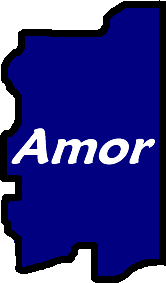 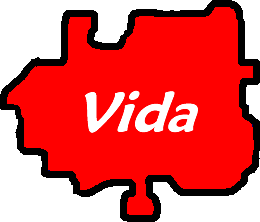 2 Tes. 2:10
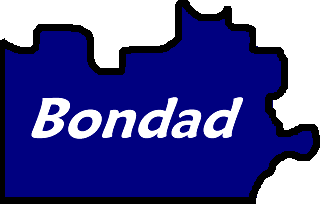 … por cuanto no recibieron el amor de la verdad para ser salvos.
[Speaker Notes: Hablando de “los que se pierden” a causa del engaño del diablo, dice 2 Tesalonicenses 2 que se caigan y que son engañados y nos explica por qué.]
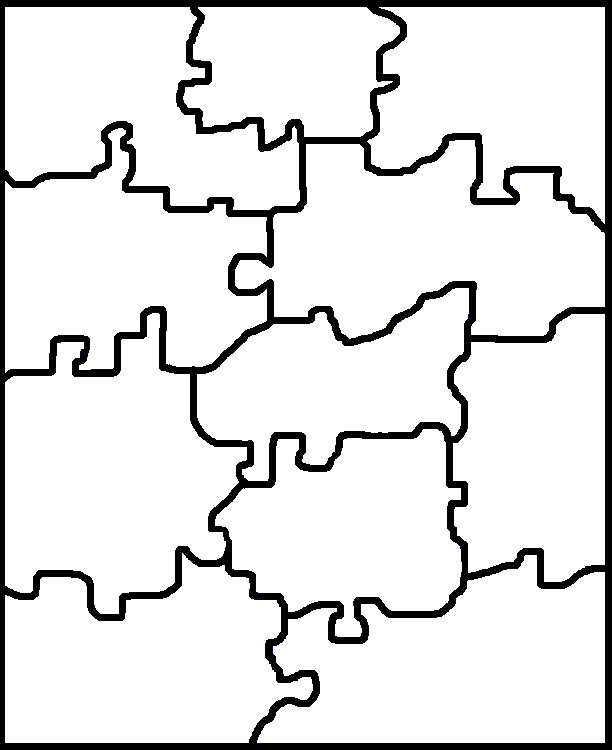 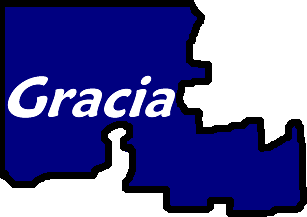 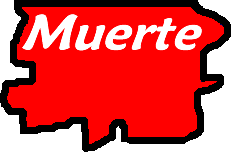 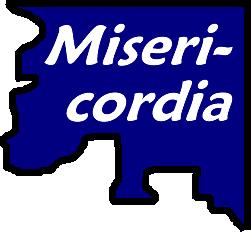 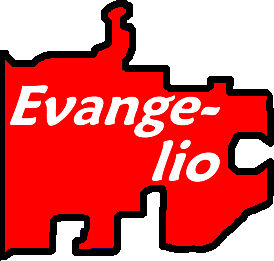 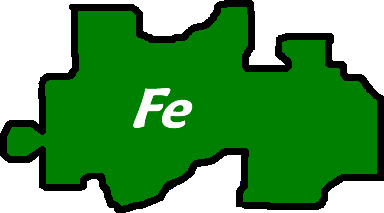 Hebreos 11:1-6
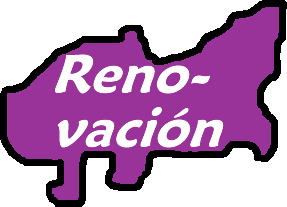 (6) Sin fe es imposible agradar a Dios; porque es necesario que el que se acerca a Dios crea que le hay, y que es galardonador de los que le buscan.
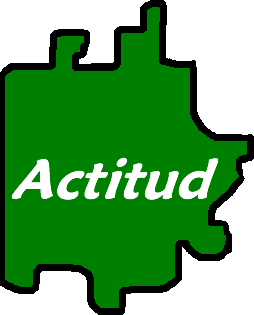 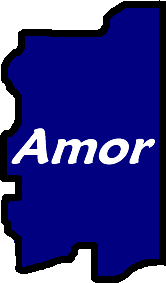 Hechos 8:37
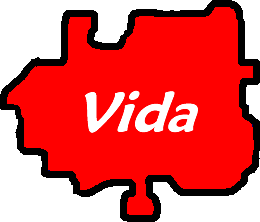 (37) Sí crees de todo corazón, bien puedes [ser bautizado]. Y respondiendo, dijo [el etíope]: Creo que Jesucristo es el Hijo de Dios.
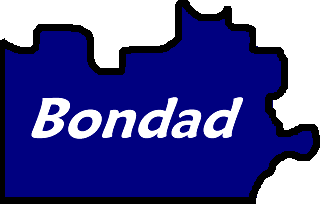 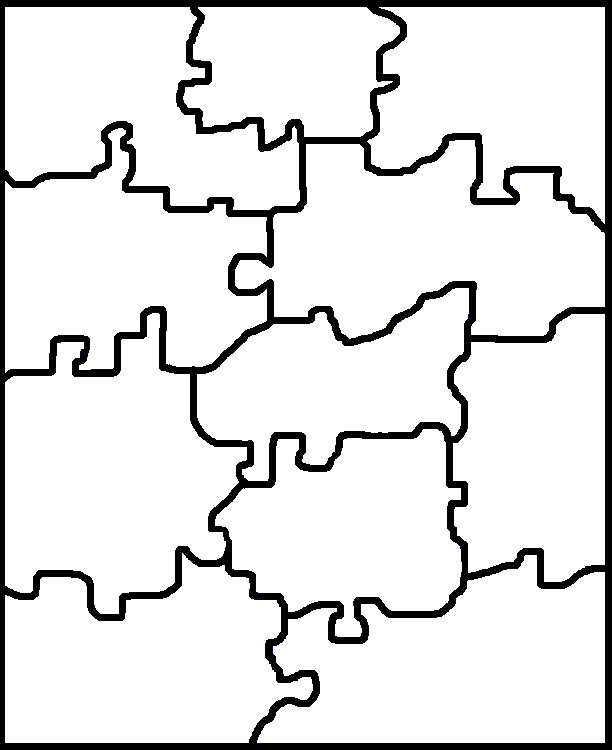 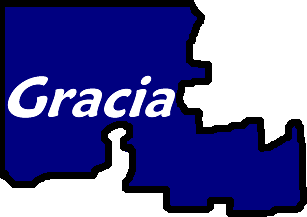 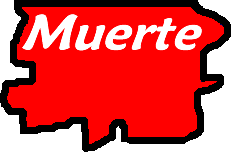 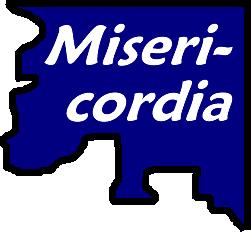 El arrepentimiento (o sea, cambio de mente en cuanto al pecado):
Dios … ahora manda a todos los hombres en todo lugar, que se arrepientan.
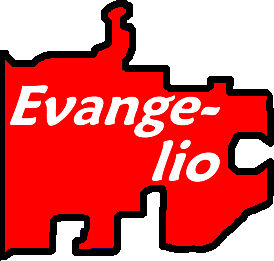 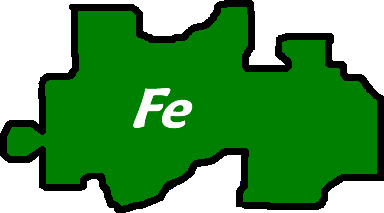 Hechos 17:30
La confesión de su fe: 
Si confesares con tu boca que Jesús es el Señor, y creyeres en tu corazón que Dios le levantó de los muertos, serás salvo. Porque con el corazón se cree para justicia, pero con la boca se confiesa para salvación.
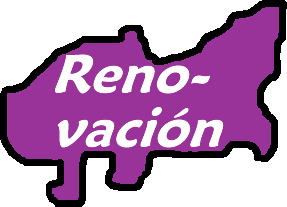 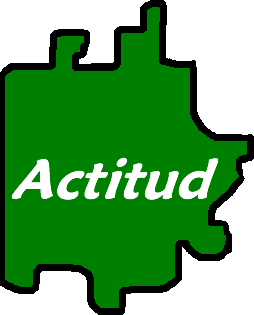 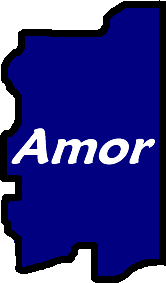 Romanos 10:9-10
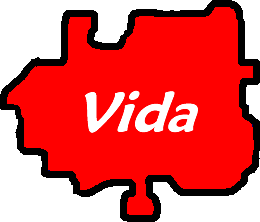 Marcos 16:16
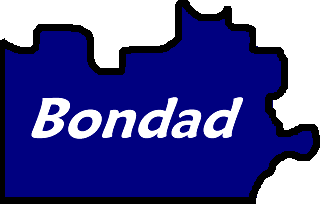 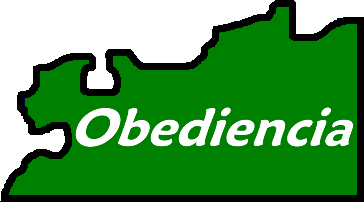 (16) El que creyere y fuere bautizado, será salvo…
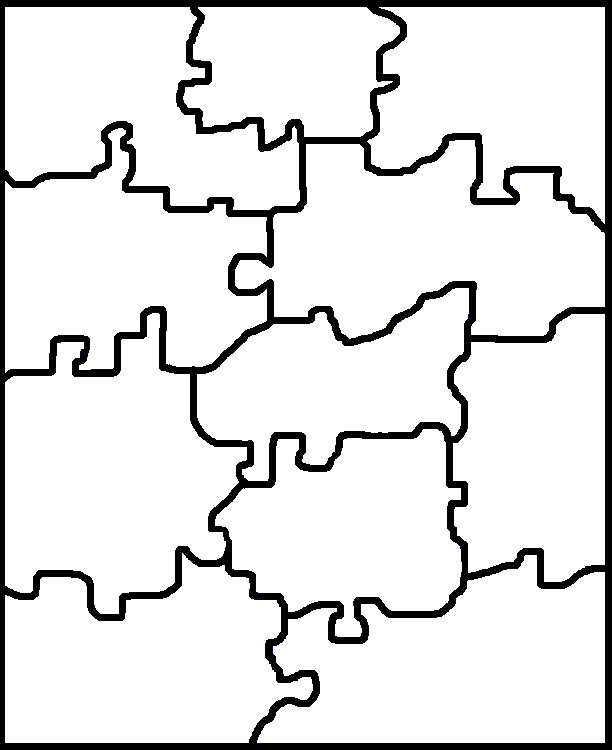 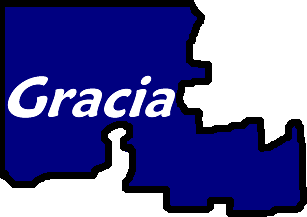 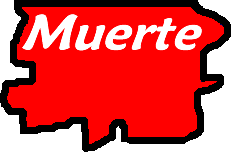 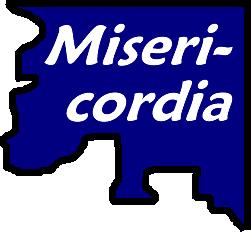 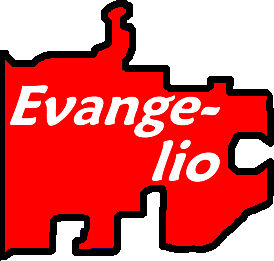 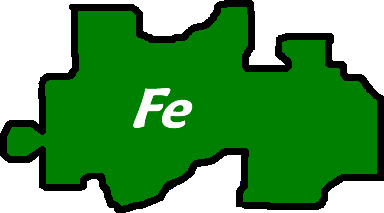 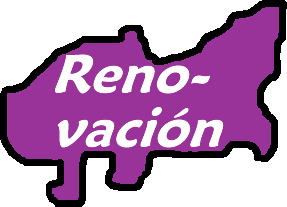 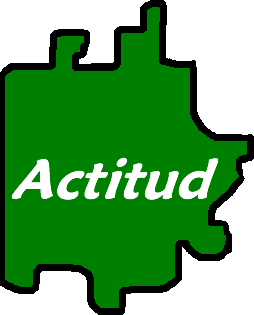 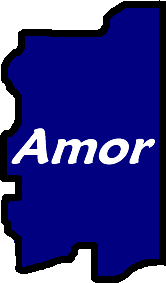 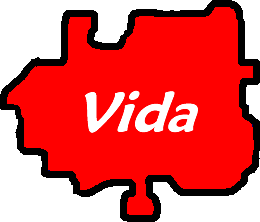 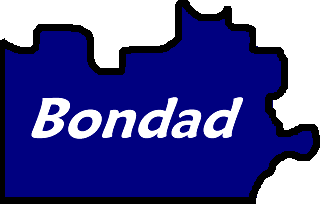 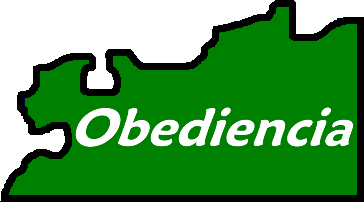 Nada/NadieMás
Hechos 4:12 En ningún otro hay salvación; porque no hay otro nombre bajo el cielo, dado a los hombres, en que podamos ser salvos.
¿El mensajero?¿Una ceremonia?¿El agua?
2 Reyes 5:11 Naamán se fue enojado, diciendo: He aquí yo decía para mí: Saldrá él luego, y estando en pie invocará el nombre de Jehová su Dios, y alzará su mano y tocará el lugar, y sanará la lepra. 12 Abana y Farfar, ríos de Damasco, ¿no son mejores...? Y se volvió, y se fue enojado.
[Speaker Notes: Nada/Nadie Más - José Smith, Mohamed, un sacerdote...
Hechos 4:12 Y en ningún otro hay salvación; porque no hay otro nombre bajo el cielo, dado a los hombres, en que podamos ser salvos.
La oración del pecador…. ¿Dónde se encuentra? ¡En las escrituras, no! Pablo oró tres dias, pero todavía tuvo que lavar sus pecados (Hechos 9:11-12; 22:16)
Ceremonia – Naaman (2 Reyes 5)
Nada Menos – Bautismo SIN fe... Fe SIN el amor de la verdad... La muerte de Jesús SIN la renovación del Espíritu
1-2-3 de “El que creyere y fuere bautizado será salvo.”
Una rompecabezas faltando una pieza.
Nada Solamente – Santiago 2:22 – (Hablando de Abraham) ¿No ves que la fe actuó juntamente con sus obras, y que la fe se perfeccionó por las obras? Y, 2:24 Vosotros veis, pues, que el hombre es justificado por las obras, y no solamente por la fe.
Llamando el nombre de Jesús: “No todo aquel que me dice: Señor, Señor, entrará en el reino de los cielos, sino el que hace la voluntad de mi Padre que está en los cielos” (Mateo 7:21)]
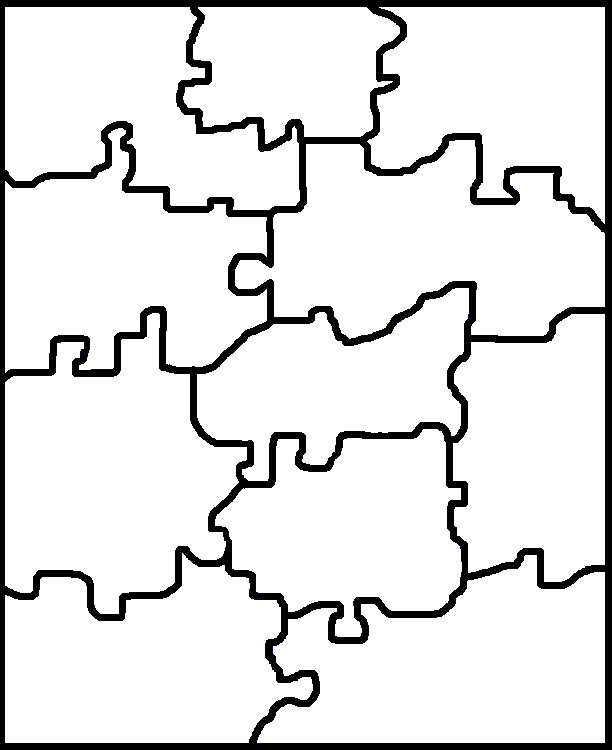 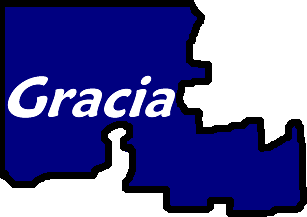 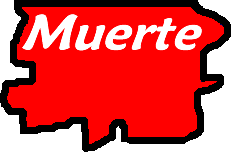 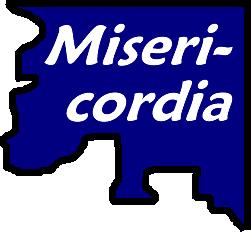 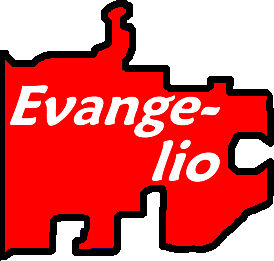 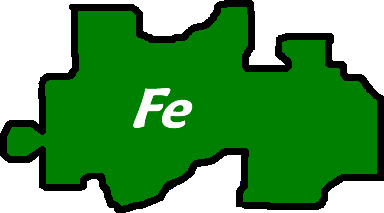 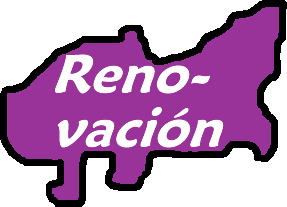 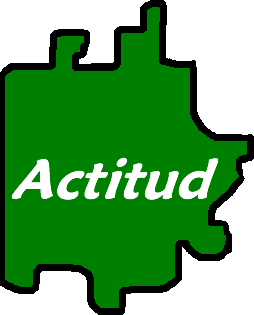 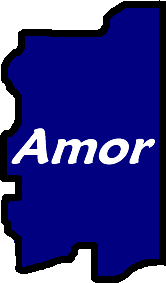 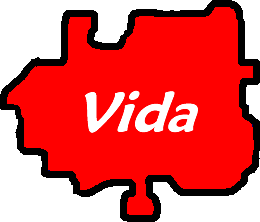 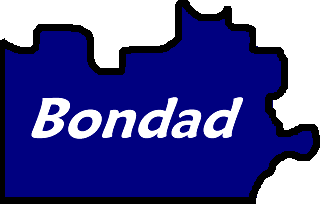 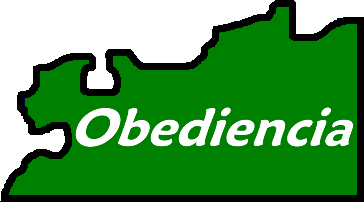 Nada/NadieMás
Marcos 16:16
¿1 – 3? O, ¿1 – 2 – 3?
Santiago 2:22 (Hablando de Abraham) 
¿No ves que la fe actuó juntamente con sus obras, y que la fe se perfeccionó por las obras? 24 Vosotros veis, pues, que el hombre es justificado por las obras, y no solamente por la fe.
Nada Menos
Nada Solo
[Speaker Notes: Nada/Nadie Más - José Smith, Mohamed, un sacerdote...
Hechos 4:12 Y en ningún otro hay salvación; porque no hay otro nombre bajo el cielo, dado a los hombres, en que podamos ser salvos.
La oración del pecador…. ¿Dónde se encuentra? ¡En las escrituras, no! Pablo oró tres dias, pero todavía tuvo que lavar sus pecados (Hechos 9:11-12; 22:16)
Ceremonia – Naaman (2 Reyes 5)
Nada Menos – Bautismo SIN fe... Fe SIN el amor de la verdad... La muerte de Jesús SIN la renovación del Espíritu
1-2-3 de “El que creyere y fuere bautizado será salvo.”
Una rompecabezas faltando una pieza.
Nada Solamente – Santiago 2:22 – (Hablando de Abraham) ¿No ves que la fe actuó juntamente con sus obras, y que la fe se perfeccionó por las obras? Y, 2:24 Vosotros veis, pues, que el hombre es justificado por las obras, y no solamente por la fe.
Llamando el nombre de Jesús: “No todo aquel que me dice: Señor, Señor, entrará en el reino de los cielos, sino el que hace la voluntad de mi Padre que está en los cielos” (Mateo 7:21)]
El Rompecabezas de la Salvación
Dios
Amor, Bondad, Gracia, Misericordia
Jesucristo
Vida y Muerte (o sea, el Evangelio)
El Espíritu Santo
Renovación
La Persona
Actitud, Fe, Obediencia
[Speaker Notes: Nada/Nadie Más - José Smith, Mohamed, un sacerdote...
Hechos 4:12 Y en ningún otro hay salvación; porque no hay otro nombre bajo el cielo, dado a los hombres, en que podamos ser salvos.
La oración del pecador…. ¿Dónde se encuentra? ¡En las escrituras, no! Pablo oró tres dias, pero todavía tuvo que lavar sus pecados (Hechos 9:11-12; 22:16)
Ceremonia – Naaman (2 Reyes 5)
Nada Menos – Bautismo SIN fe... Fe SIN el amor de la verdad... La muerte de Jesús SIN la renovación del Espíritu
1-2-3 de “El que creyere y fuere bautizado será salvo.”
Una rompecabezas faltando una pieza.
Nada Solamente – Santiago 2:22 – (Hablando de Abraham) ¿No ves que la fe actuó juntamente con sus obras, y que la fe se perfeccionó por las obras? Y, 2:24 Vosotros veis, pues, que el hombre es justificado por las obras, y no solamente por la fe.
Llamando el nombre de Jesús: “No todo aquel que me dice: Señor, Señor, entrará en el reino de los cielos, sino el que hace la voluntad de mi Padre que está en los cielos” (Mateo 7:21)]
“La Salvación”: Pasos para Nosotros
Oir al evangelio: Mateo 7:24
Creer que Jesús es el Hijo de Dios: Juan 3:16; Juan 20:30-31
Arrepentirse de sus pecados: Lucas 3:7-8; 13:3
Confesar la fe: Mateo 10:32-33; 16:16; Juan 18:36-37
Ser sumergido en agua para perdón de los pecados: Mateo 28:18-20; Marcos 16:16; Juan 3:5
Aunque era Hijo, por lo que padeció aprendió la obediencia; y habiendo sido perfeccionado, vino a ser autor de eterna salvación para todos los que le obedecen. – Hebreos 5:8-9